Lecture 16: Timely key distribution
Lab 7 posted, due this Friday, March 23 at 11pm
Attendance at office hours at 3-5pm today?
Review: Authenticated Encryption with Associated Data
KeyGen: randomly chooses key, as always
Enc(authenticated data A,private + auth data P, nonce N) →ciphertext C of length |C| > |P|
Dec(C, A, N) → P or

Strong security guarantees:
P
A, N
C, A, N
Auth Enc
Auth Dec
T
C
P or T
T
Enc$(-)
$
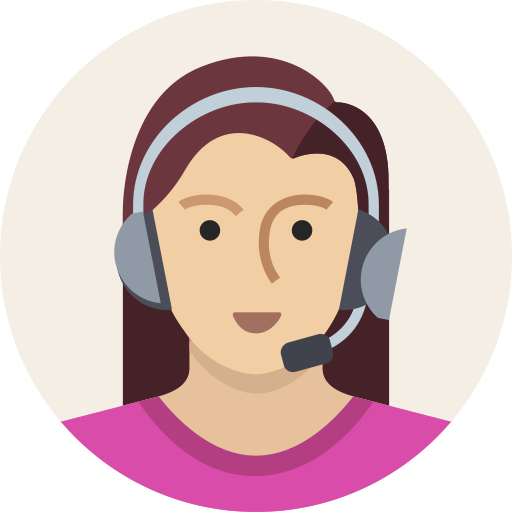 Dec$(-)
T
Review: Focus of this course
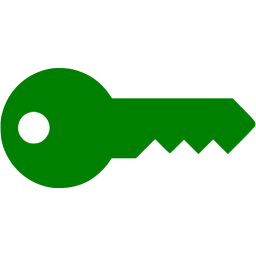 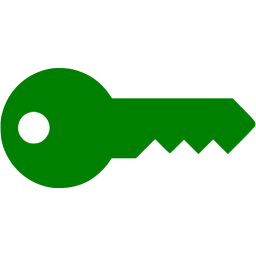 Note that Authenticated Encryption meets all four goals!

So… are we all safe now?
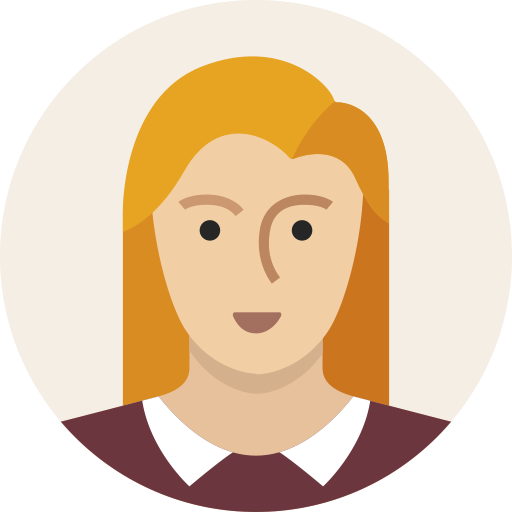 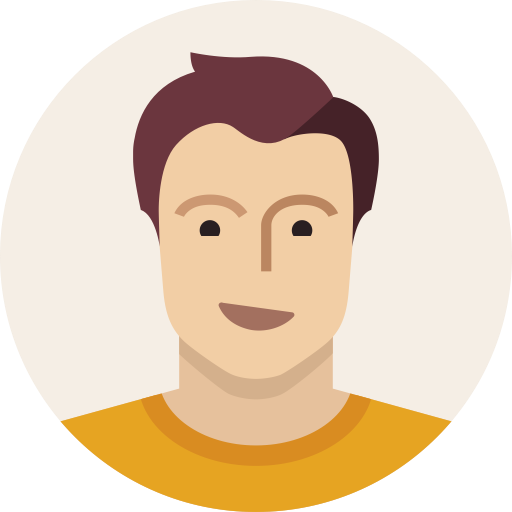 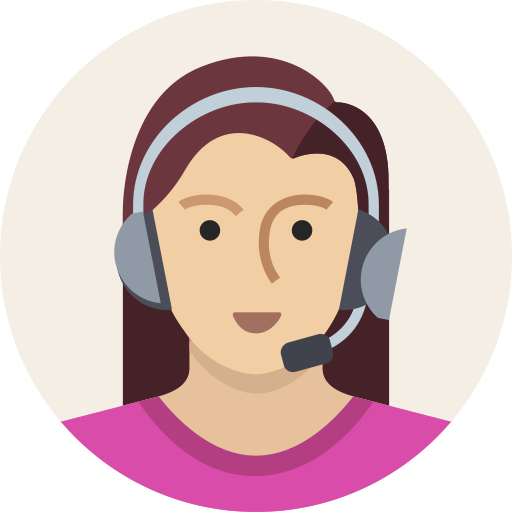 Review: Secure communication in presence of an adversary
✉  key encapsulation
key K
key K
key K
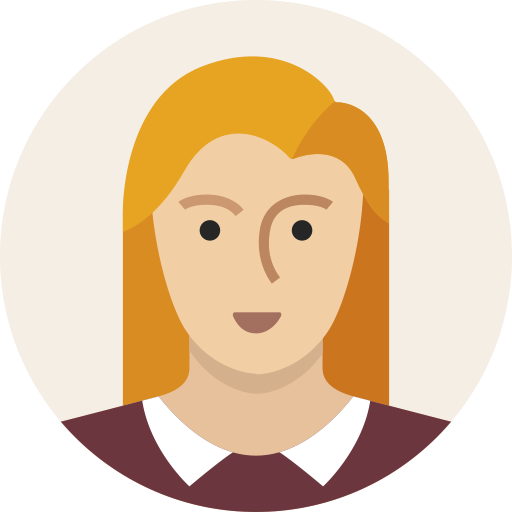 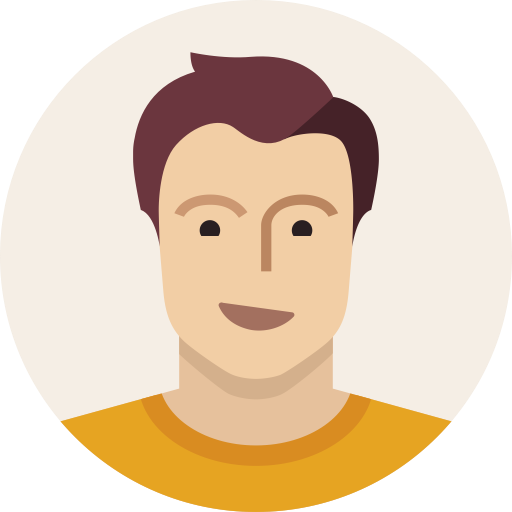 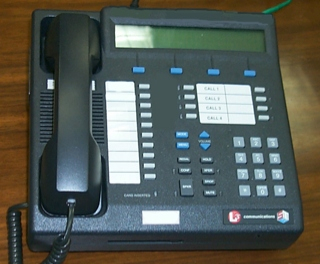 ☏  protected
☏  communication
encode C = E(K, M)
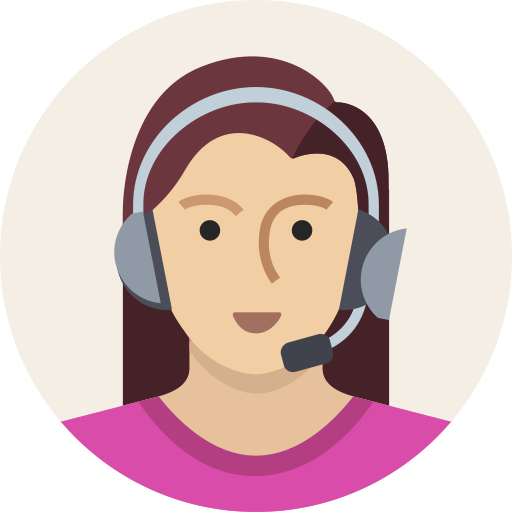 message M
decode M = D(K, C)
???
[Speaker Notes: Remember: Bob could simply be a future version of Alice (think: full disk encryption)

Icons from https://www.iconfinder.com/iconsets/user-pictures

Analogy:
Envelopes sent through the US Postal System have pretty good privacy rules but long latency.
Telephones enable real-time communication but range widely in privacy, from “none” to Secure Terminal Equipment (https://en.wikipedia.org/wiki/Secure_Terminal_Equipment).]
Today: Start of Part 3
The power of random-looking permutations
Cryptography meets systems: a love/hate story
Structured forgetfulness: dropping keys before they can be stolen
When reductions fail: dealing with the lowest layer
→
Three new ideas to study in Part 3
Key negotiation and exchange: how to create a shared key over the internet
Forward secrecy and key evolution: protecting privacy + integrity of messages from the past against key compromises in the future
Public authentication: signing a message so anybody knows you created it

Today, we begin our exploration into these three concepts individually.Later, we will put them together to design a strong message transmission system: the Signal messaging protocol.
Needham–Schroeder protocol for key transport
Objective: Alice and Bob want a shared symmetric key.
They rely upon a common, trusted server to mediate their connection.
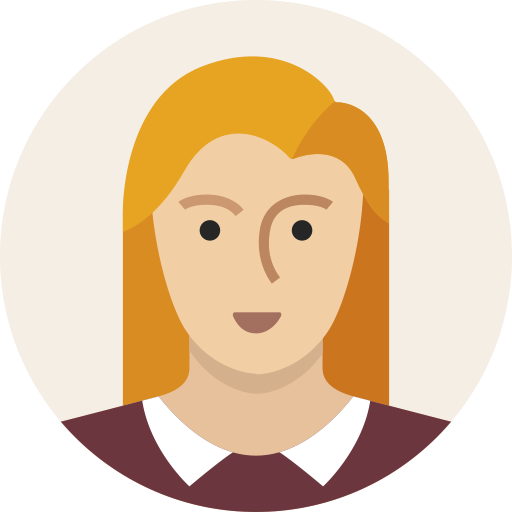 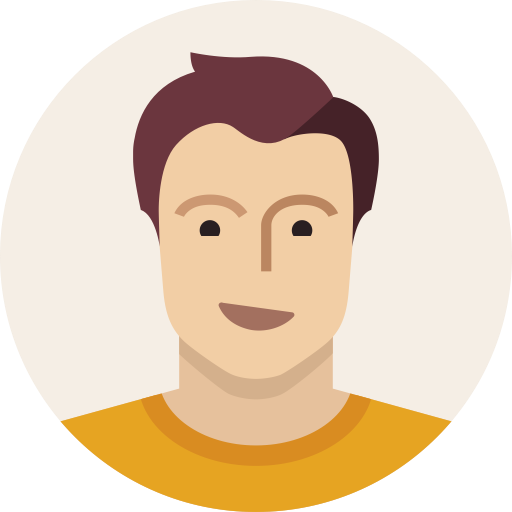 Want to make a new shared symmetric key KAB
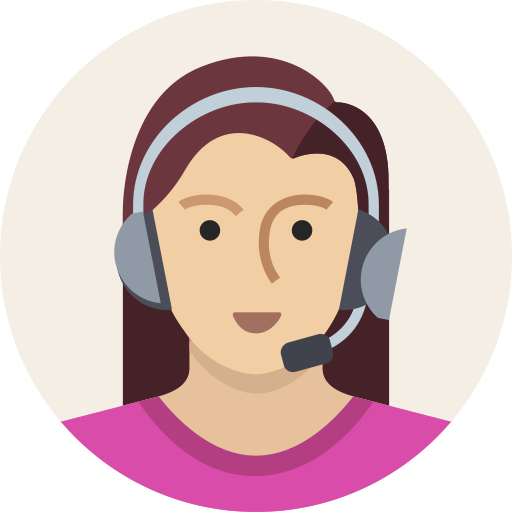 Shared symmetric key KBS
Shared symmetric key KAS
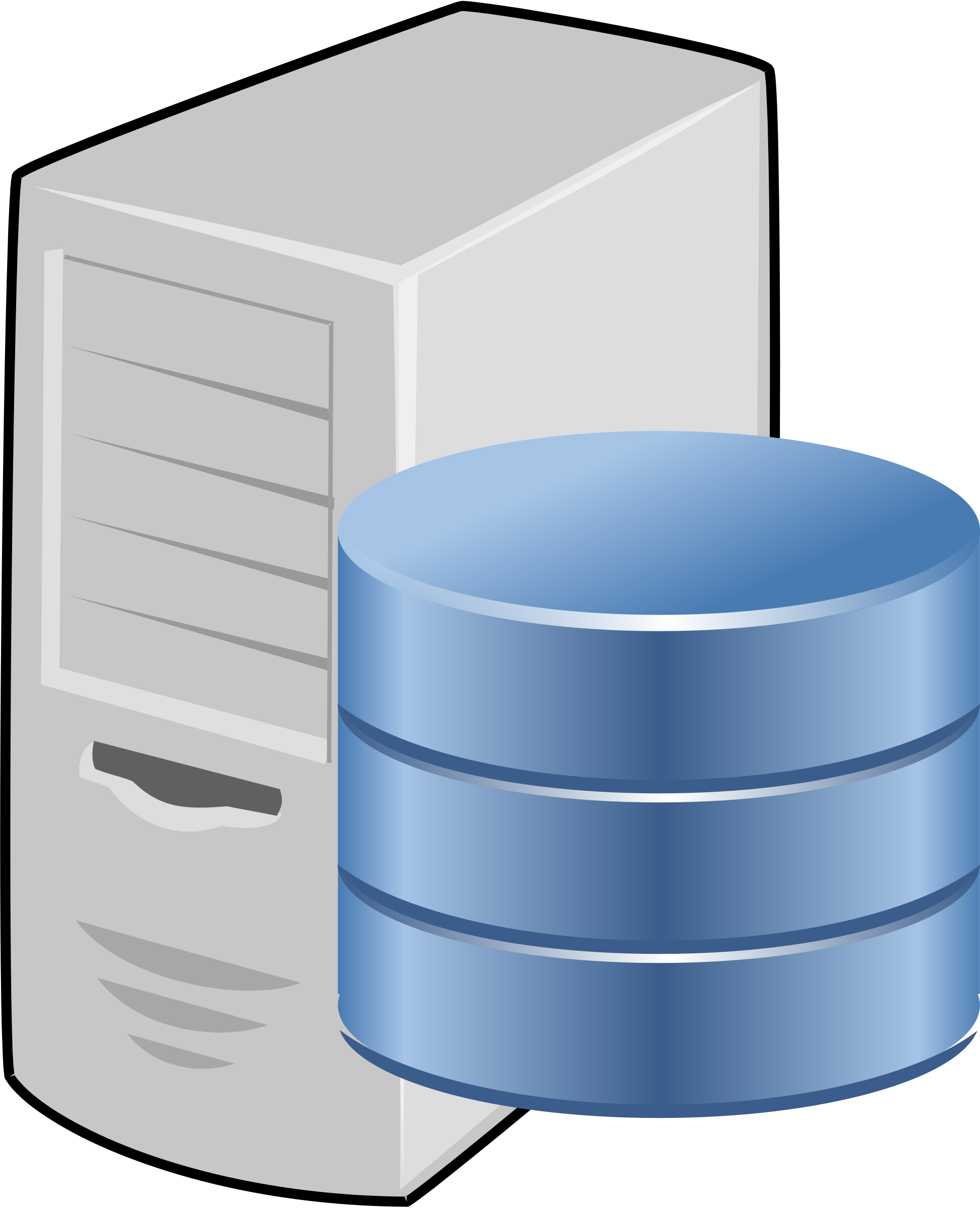 [Speaker Notes: Let’s begin by using only symmetric key protocols]
Needham–Schroeder: take 1
Basic idea: Let the trusted server choose KAB
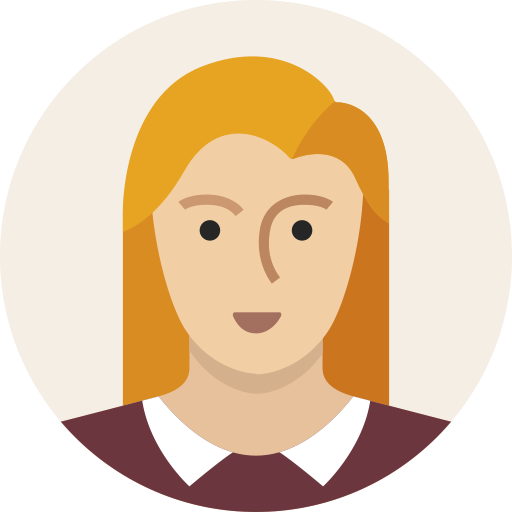 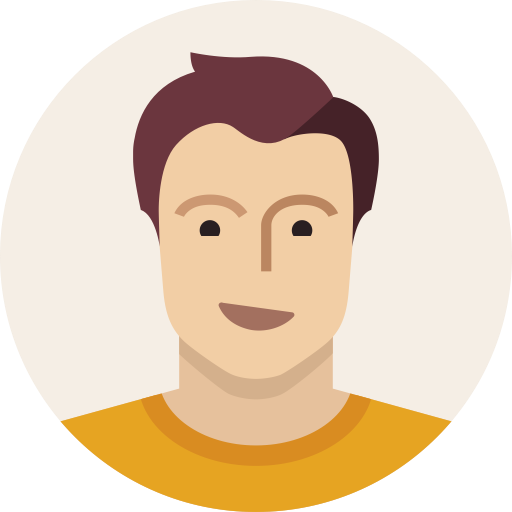 3: KAB
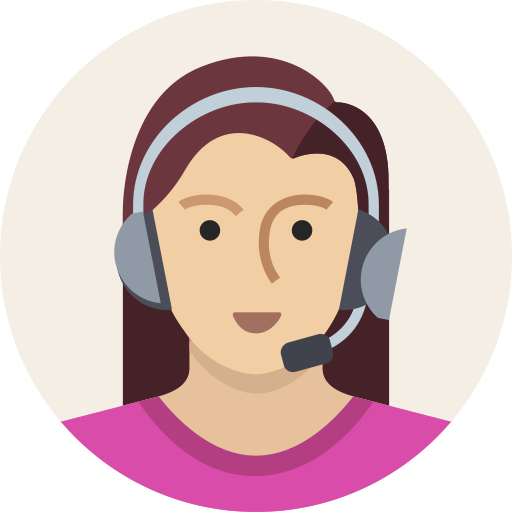 2: KAB
Problems?
Mallory can read the key
Alice doesn’t know if KAB came from trusted server
Bob doesn’t know this either (even if Alice did)
1: A, B
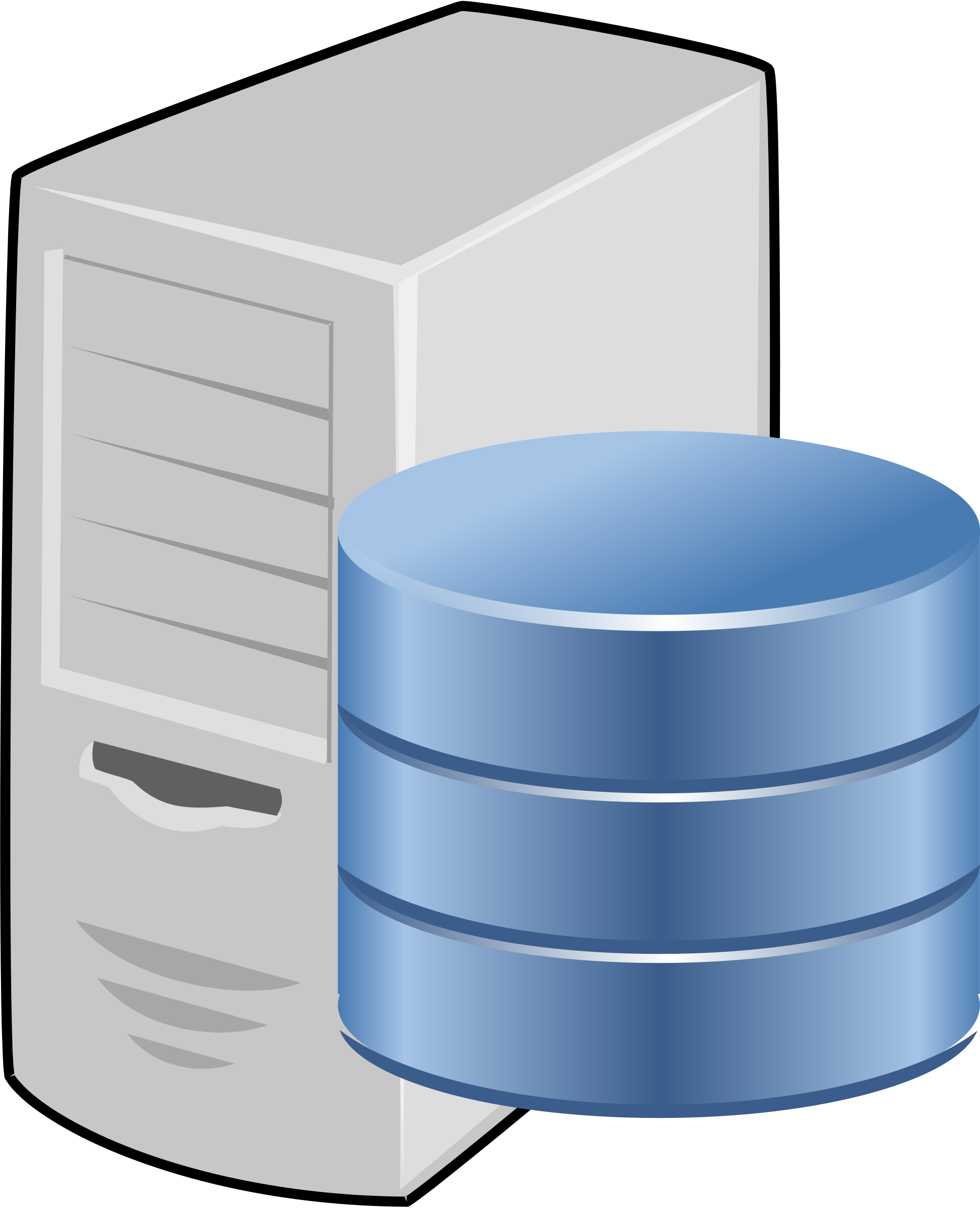 Needham–Schroeder: take 2
New idea: Authenticate messages from the trusted server
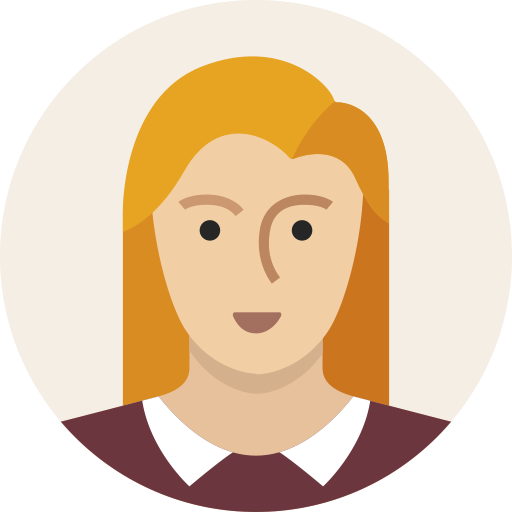 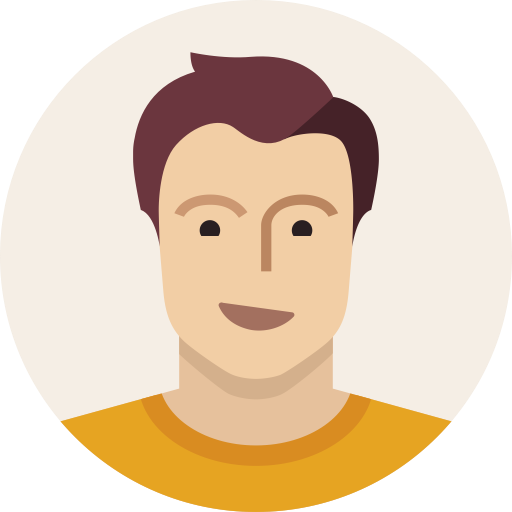 3: A, {KAB}BS
2: {KAB}AS, {KAB}BS
1: A, B
Notation: Protect message contents using this key
Two Problems
Bob doesn’t know whether he’s really talking to Alice
Server creates messages intended for other parties
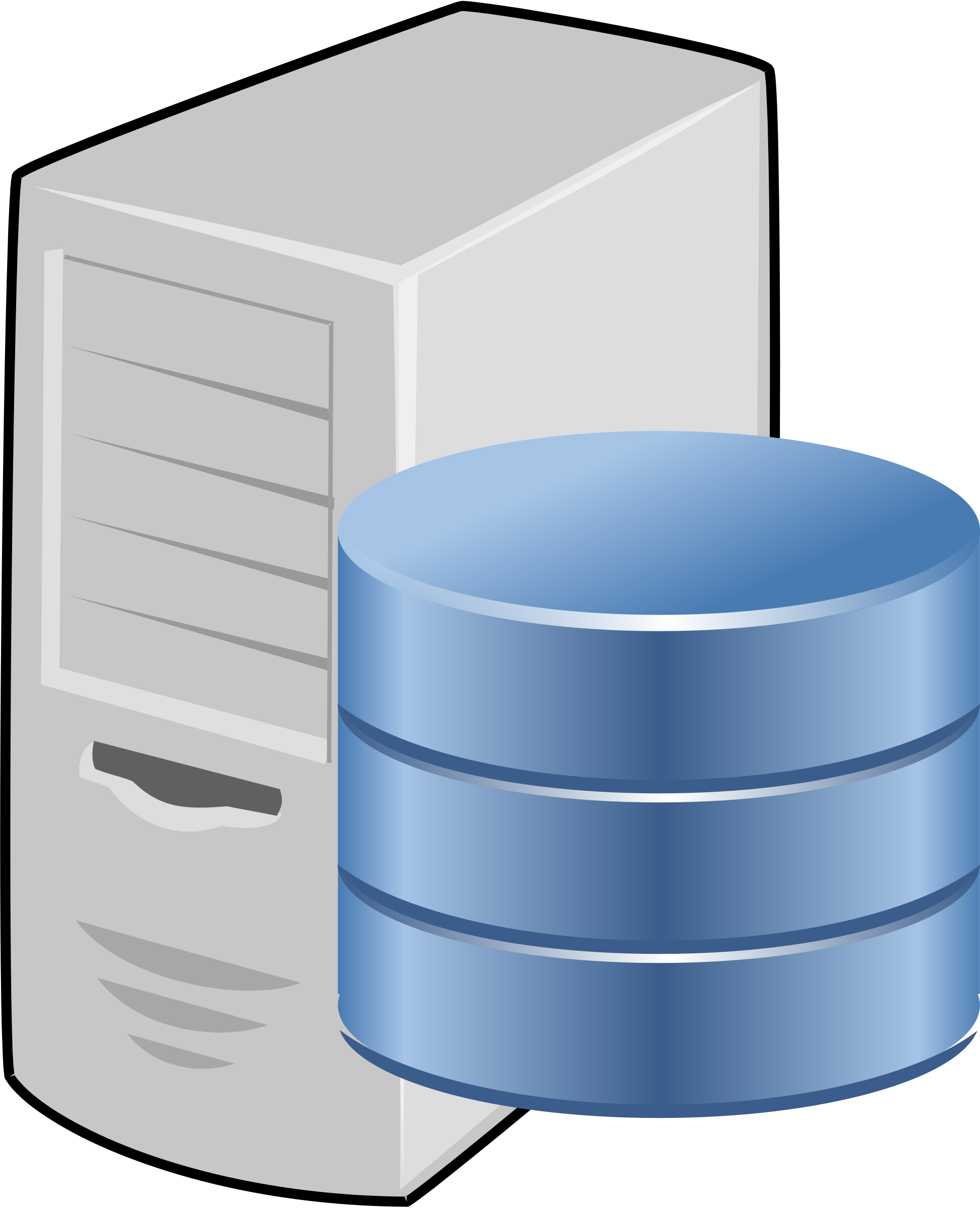 Problem 1 in more detail
Issue: Mallory can con Bob into producing messages that weren’t intended for Alice, and then forward them along anyway
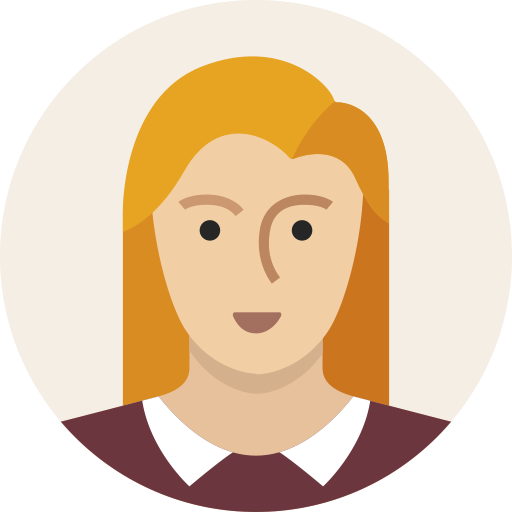 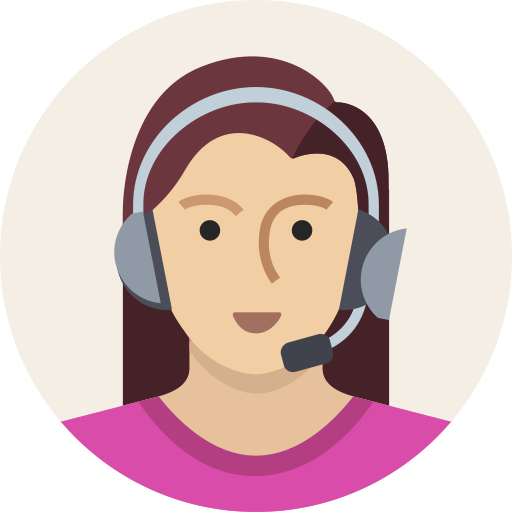 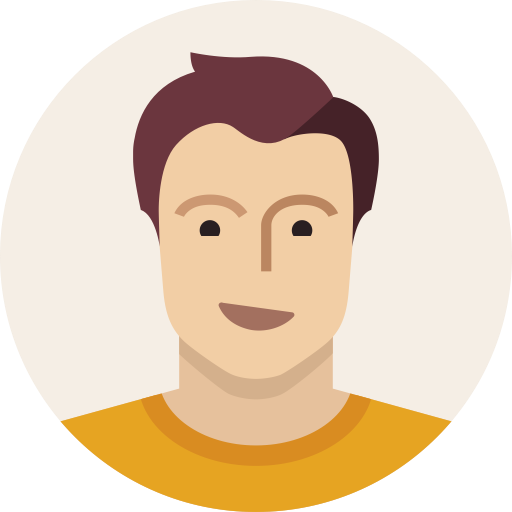 3: A, {KAB}BS
3: M, {KAB}BS
{I hate you}AB
{I hate you}AB
Problem 2 in more detail
Because the server signs messages intended for other parties, Mallory can use this capability to emulate the actions of the trusted server!
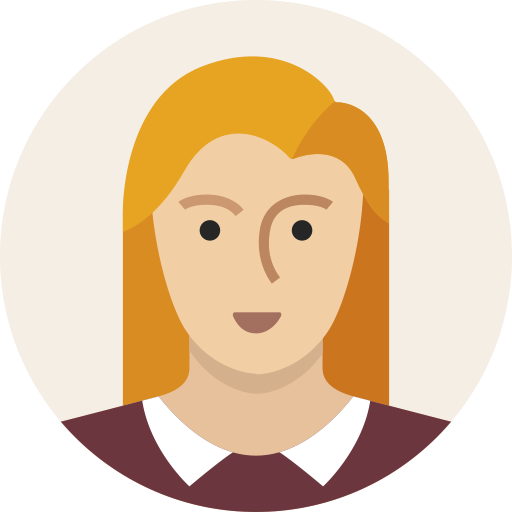 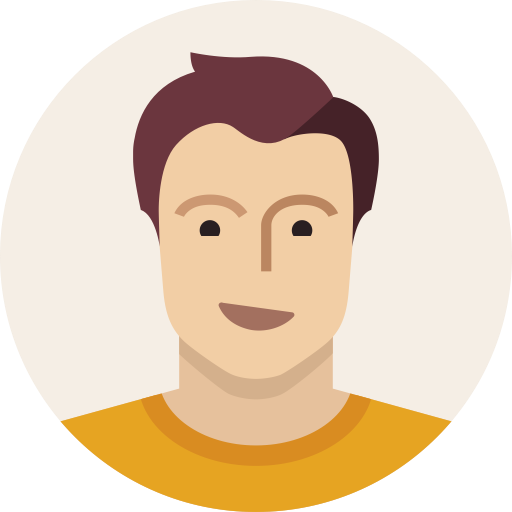 3: A, {KMA}MS
???
2: {KMA}AS,
2: {KMA}MS
1: A, B
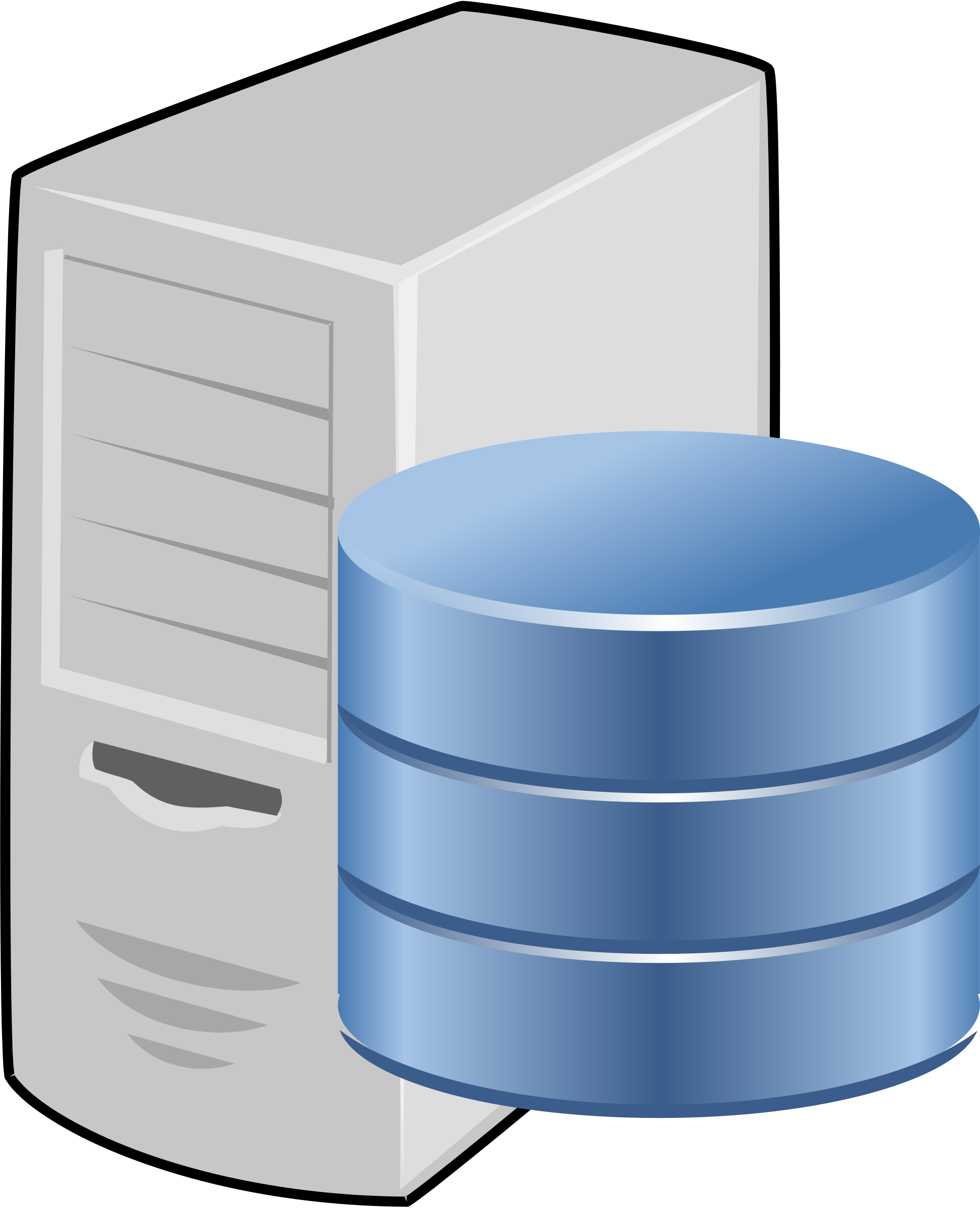 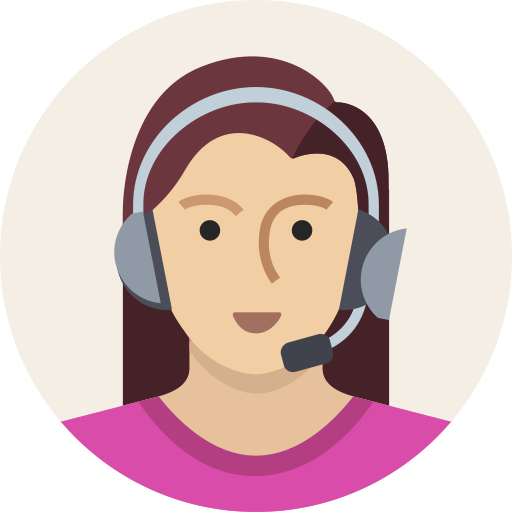 1’: M, A
2’: {KMA}MS, {KMA}AS
Needham–Schroeder: take 3
Both problems were due to the fact that people misinterpreted some of the server’s responses as intended for other participants. So, have server be explicit.
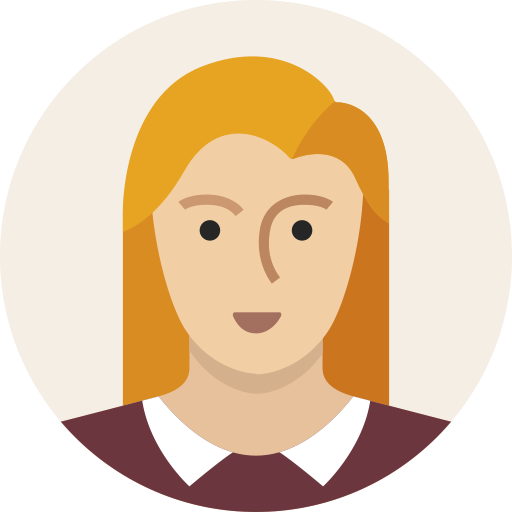 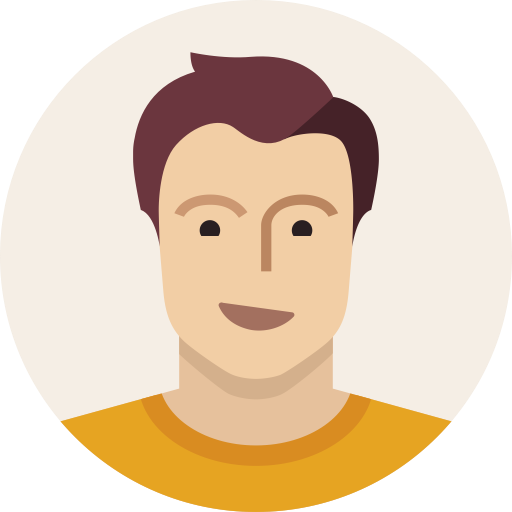 3: A, {KAB, A}BS
2: {KAB, B}AS, {KAB, A}BS
1: A, B
Problem: freshness
Mallory can always repeat message #2 from before. This would defeat forward secrecy.
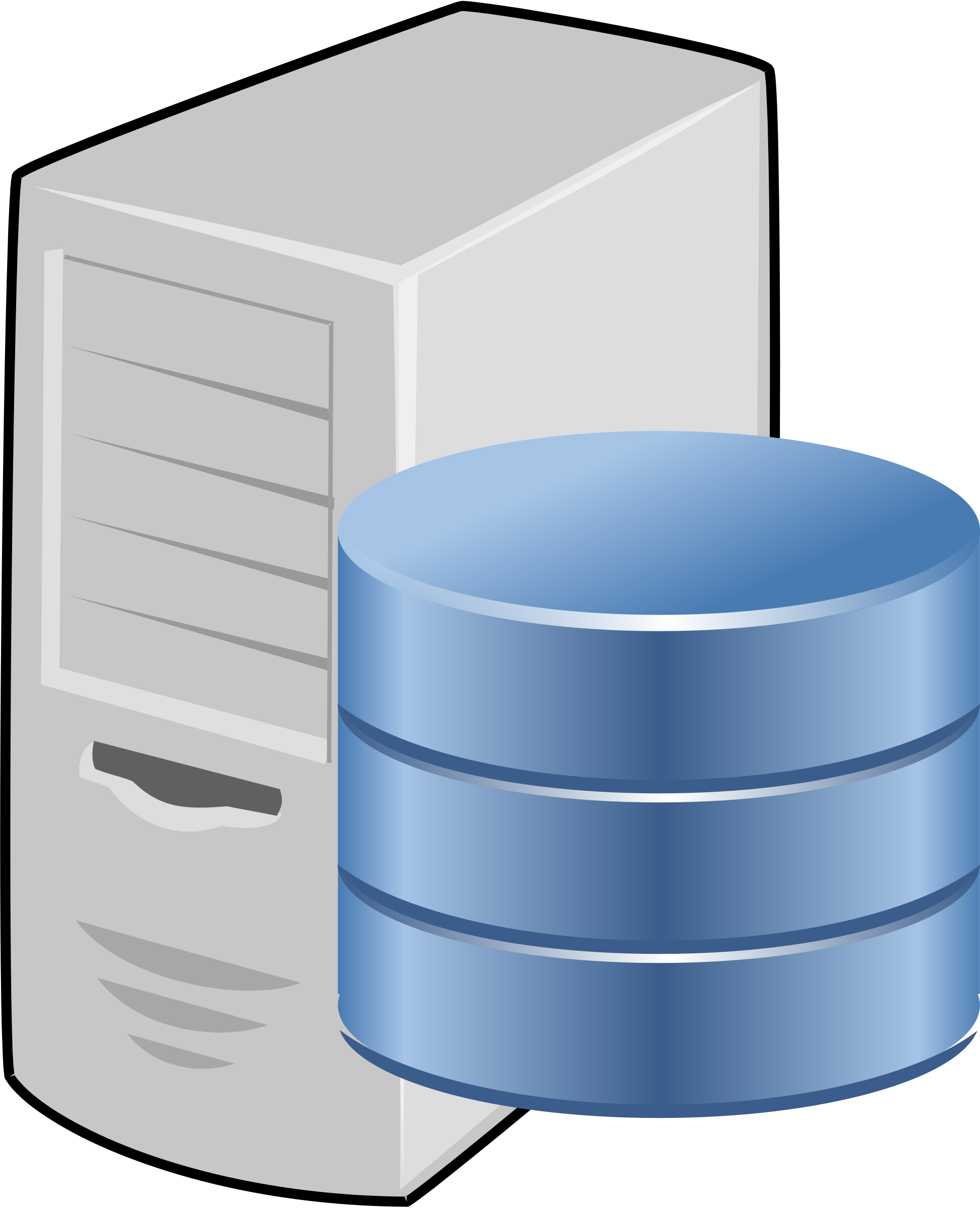 Perfect forward secrecy (PFS)
Goal: past messages remain private if secrets are exposed later
Term coined by Christoph Gunther
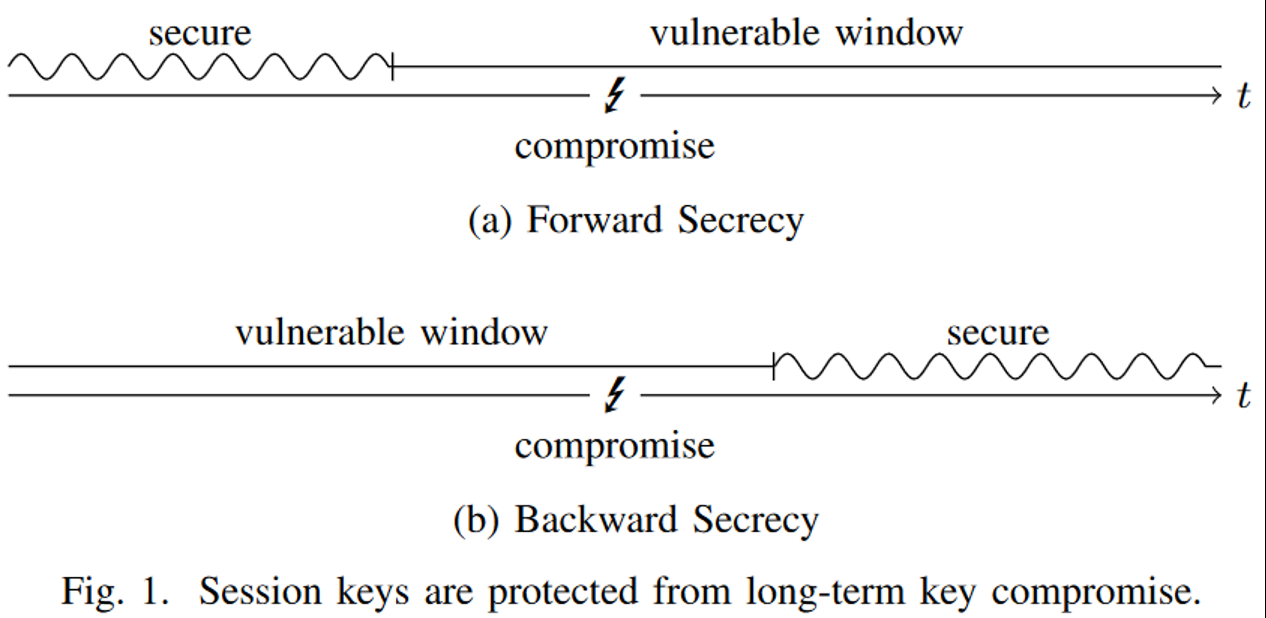 [Speaker Notes: Image source: http://www.jbonneau.com/doc/UDBFPGS15-IEEESP-secure_messaging_sok.pdf
Upshot: time matters!]
Needham–Schroeder: take 4
Use nonces to ensure uniqueness messages 2 and 3 without maintaining state
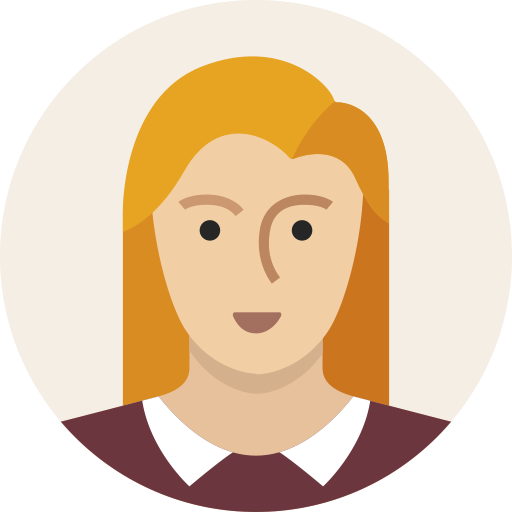 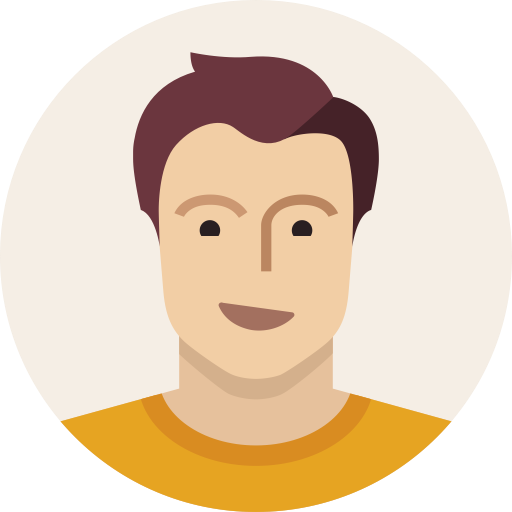 3: A, {KAB, A}BS
2: { NA, B, KAB, {KAB, A}BS }AS
1: A, B, NA
Two Problems
Bob doesn’t know key is fresh
Alice doesn’t know if Bob received the key
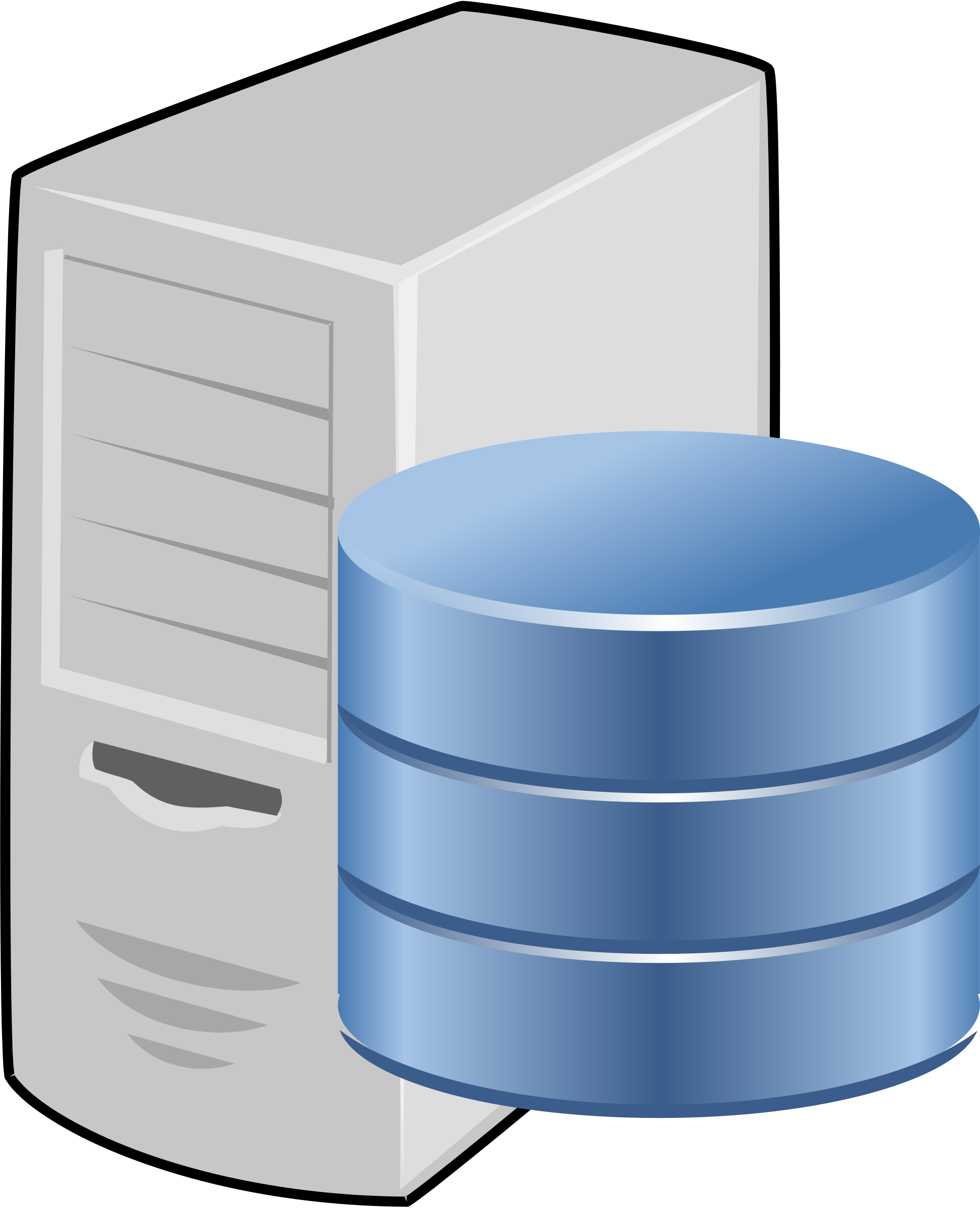 Needham–Schroeder: take 5
Improvement: Have Alice and Bob immediately use their newly-received keys to make sure that they both have them and that they agree upon their freshness
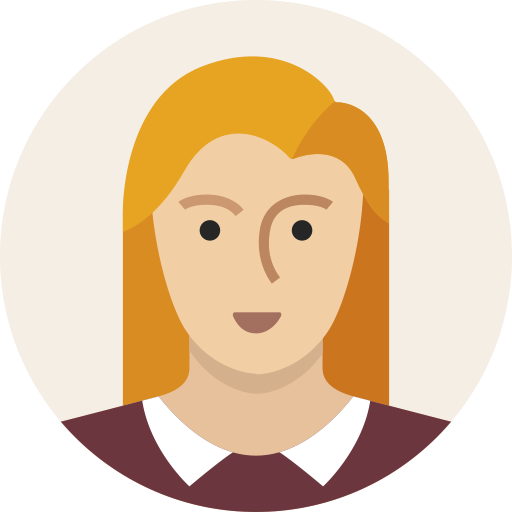 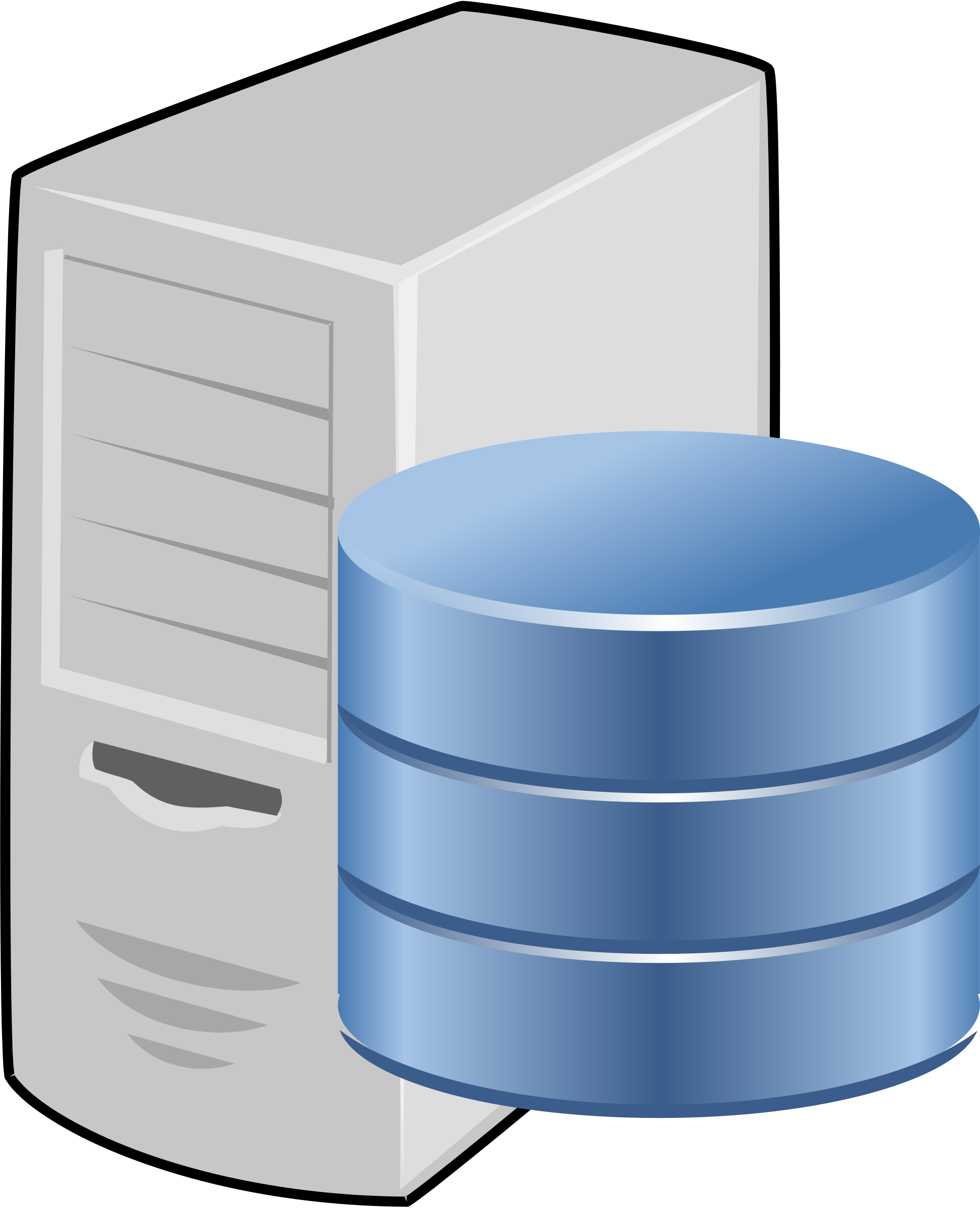 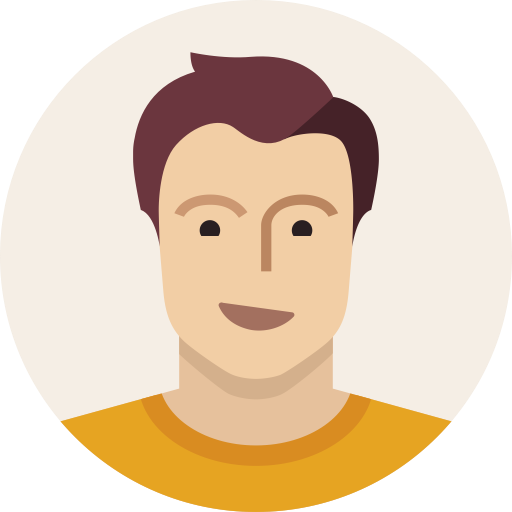 1: …
3: A, {KAB, A}BS
4: {NB}AB
2: …
5: {NB}AB
Problem?
Anybody can produce message 5, since it equals message 4
We need Alice to do something that depends on the nonce but doesn’t equal it
Needham–Schroeder: take 6
Key idea: Alice sends a simple function of the nonce NB
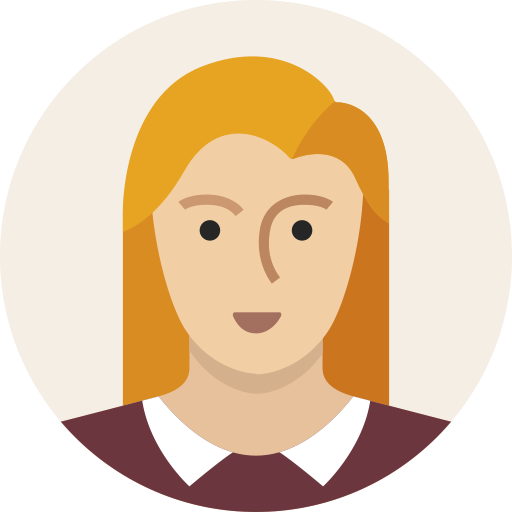 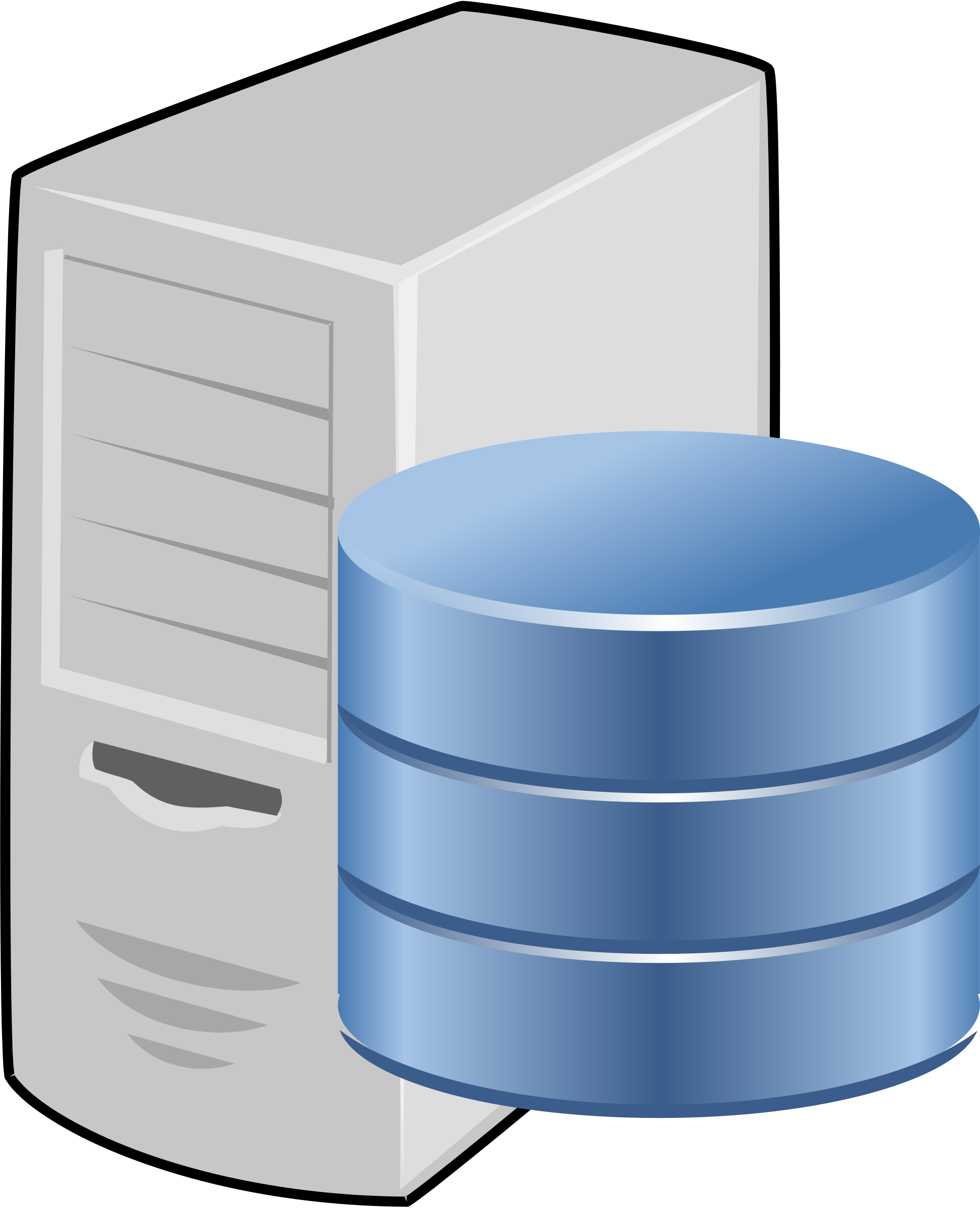 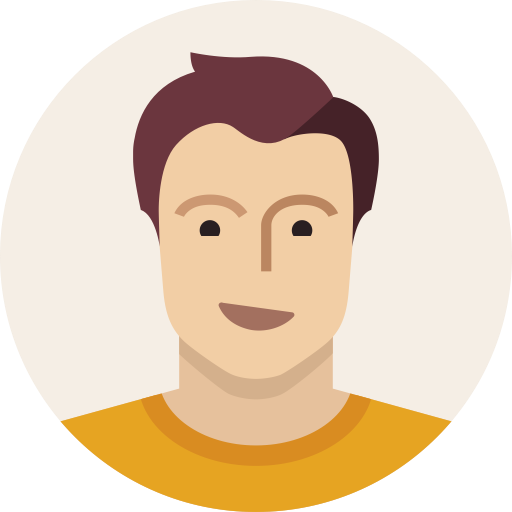 1: …
3: A, {KAB, A}BS
4: {NB}AB
2: …
5: {NB - 1}AB
Full Needham–Schroeder protocol (1978)
3: A, {KAB, A}BS
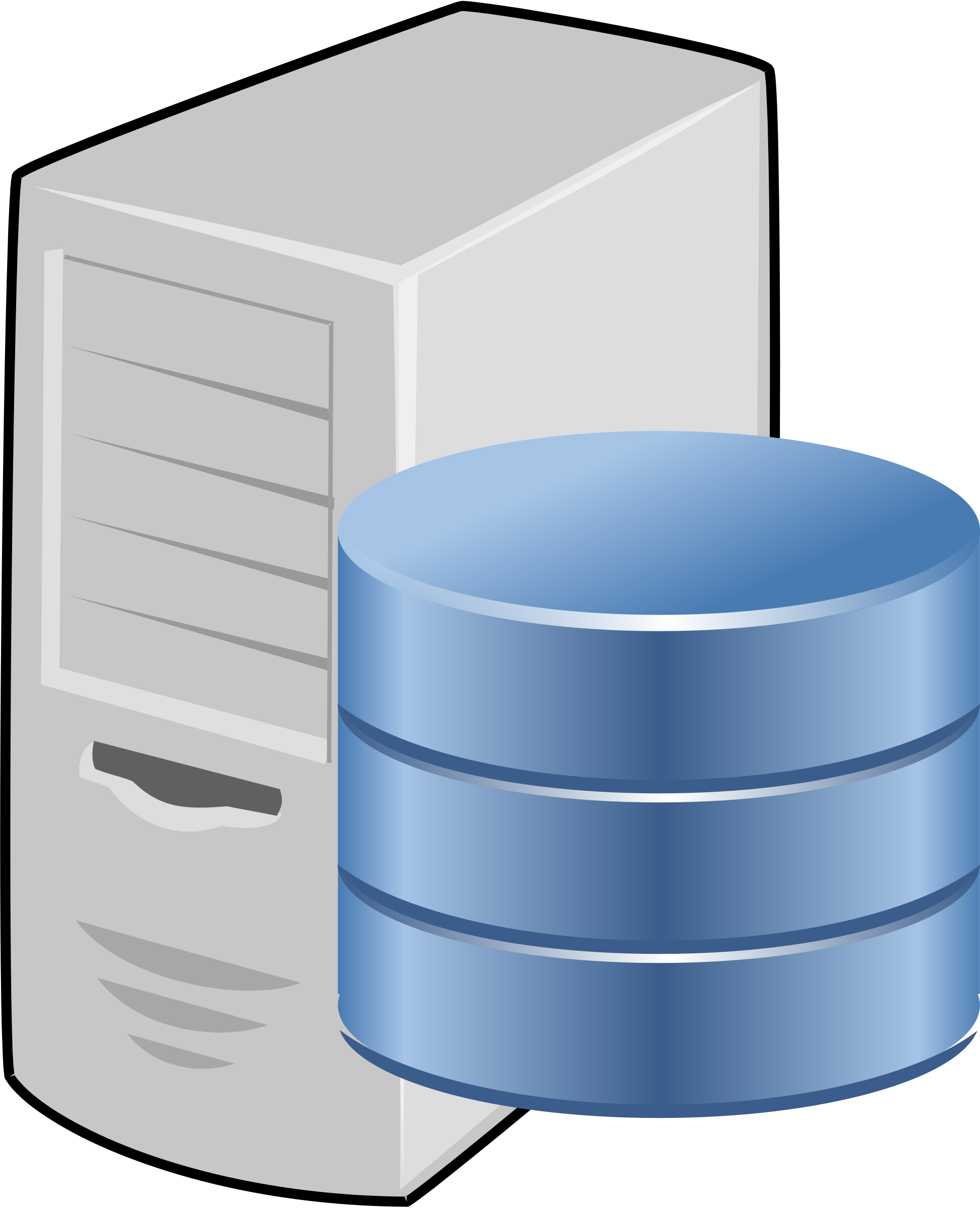 1: A, B, NA
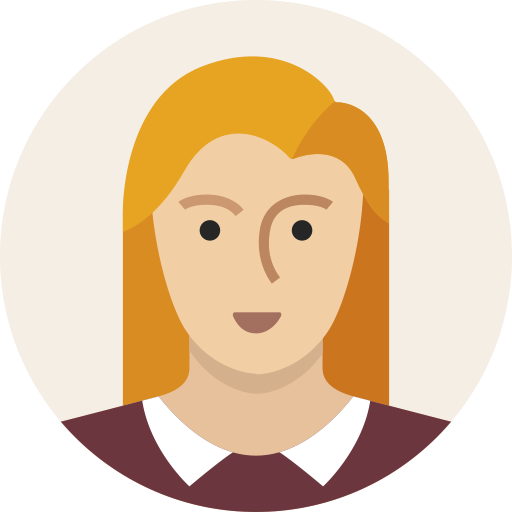 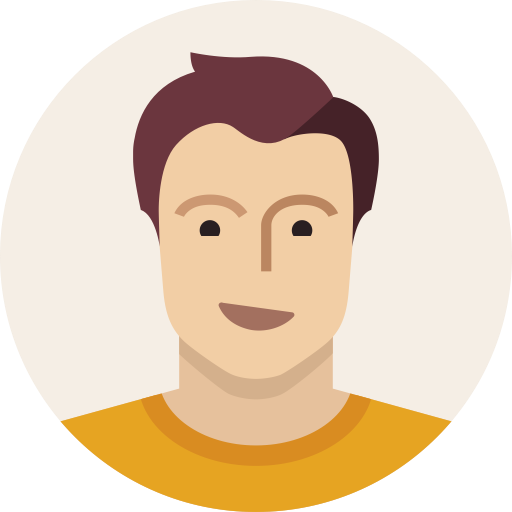 4: {NB}AB
2: { NA, B, KAB, {KAB, A}BS }AS
5: {NB - 1}AB
Whew, we finally reproduced the full protocol
It has no remaining problems… right?
Denning and Sacco (1981)
3: A, {KAB, A}BS
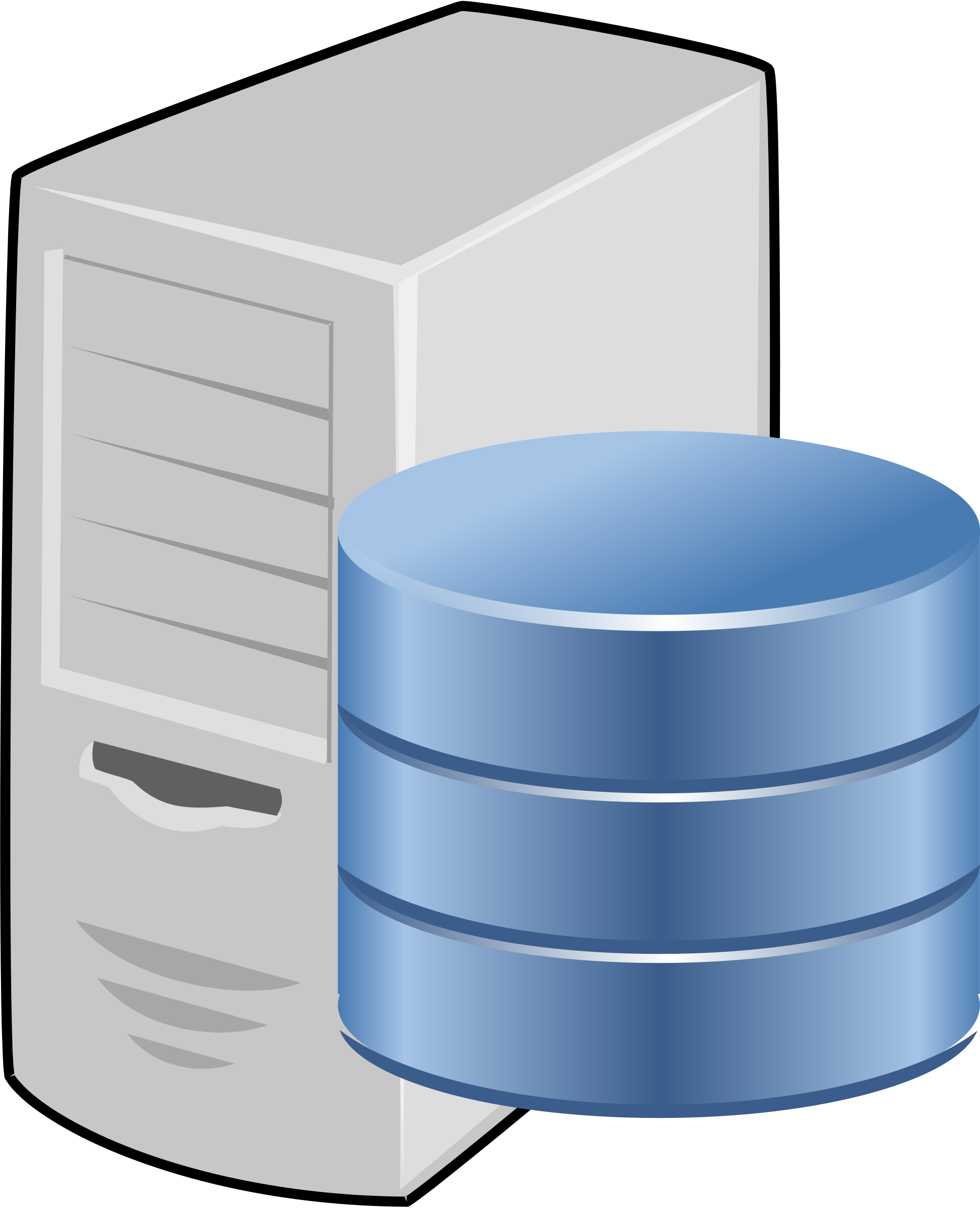 1: A, B, NA
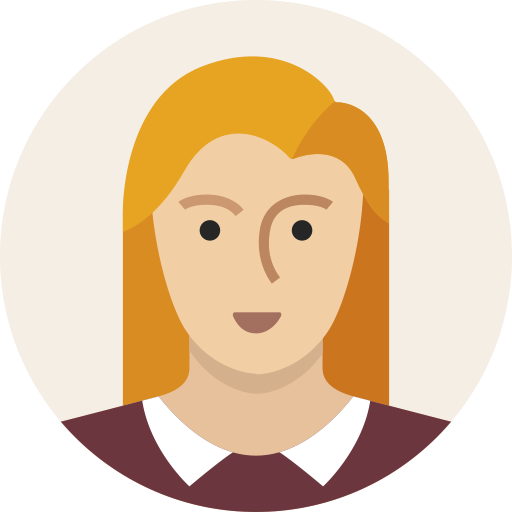 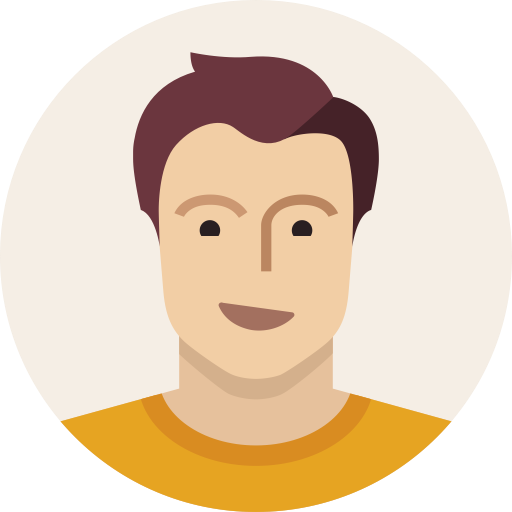 4: {NB}AB
2: { NA, B, KAB, {KAB, A}BS }AS
5: {NB - 1}AB
Problem: Bob’s involvement begins in step 4; he has no idea if the first three steps of the protocol occurred recently before then
If Mallory has compromised key KAB when it was used in the past, she can replay message #3 to start a “new” Needham-Schoeder instance with Bob that he will think is fresh when it isn’t
Denning and Sacco’s fix
Key idea: Get Bob involved early in the protocol so he also knows it is fresh
-1: A
0: {A, NB’}BS
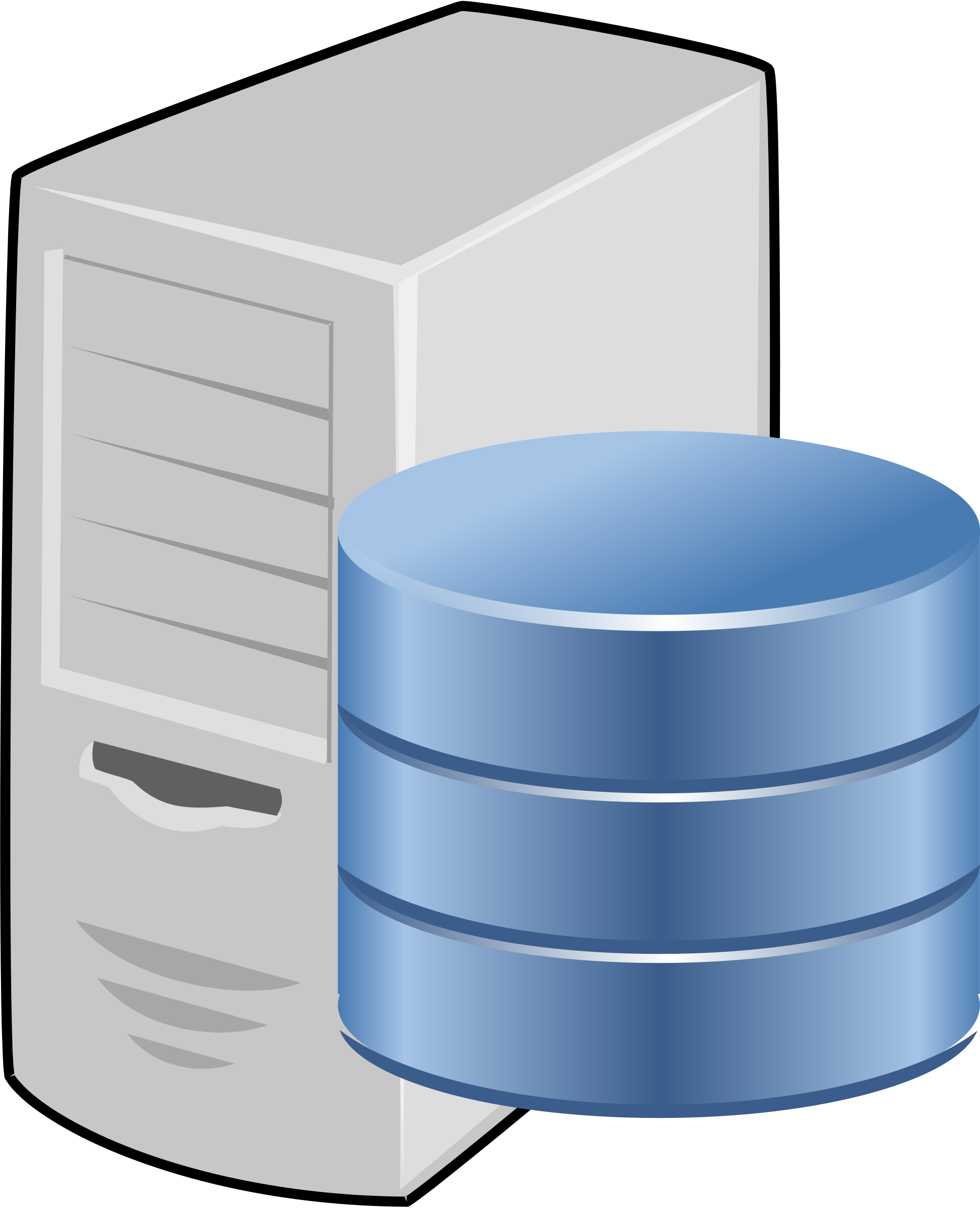 1: A, B, NA, {A, NB’}BS
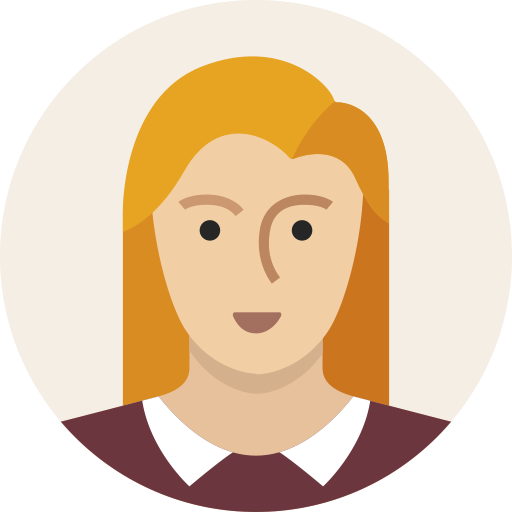 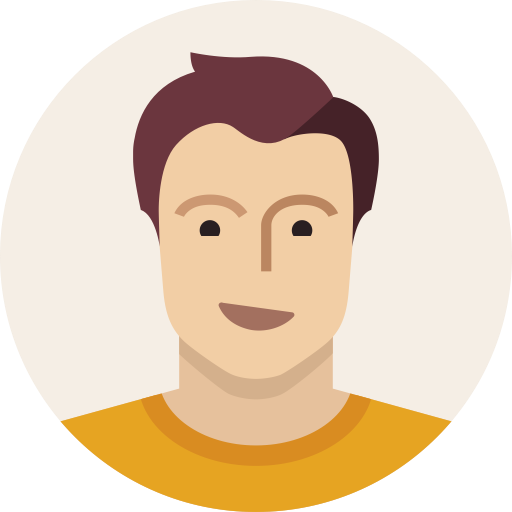 2: {NA, B, KAB, {KAB, A, NB’}BS}AS
3: A, {KAB, A, NB’}BS
4: {NB}AB
5: {NB - 1}AB
Related work
Needham-Schroeder forms the basis of the Kerberos ticketing protocol that permits Alice and Bob also to prove their identity to each other
See next week’s reading assignment!
There is also a public key version of Needham–Schroeder
Allows Alice and Bob to learn each other’s public keys from a trusted intermediary
It has an even more subtle flaw that was noticed by Gavin Lowe in 1995